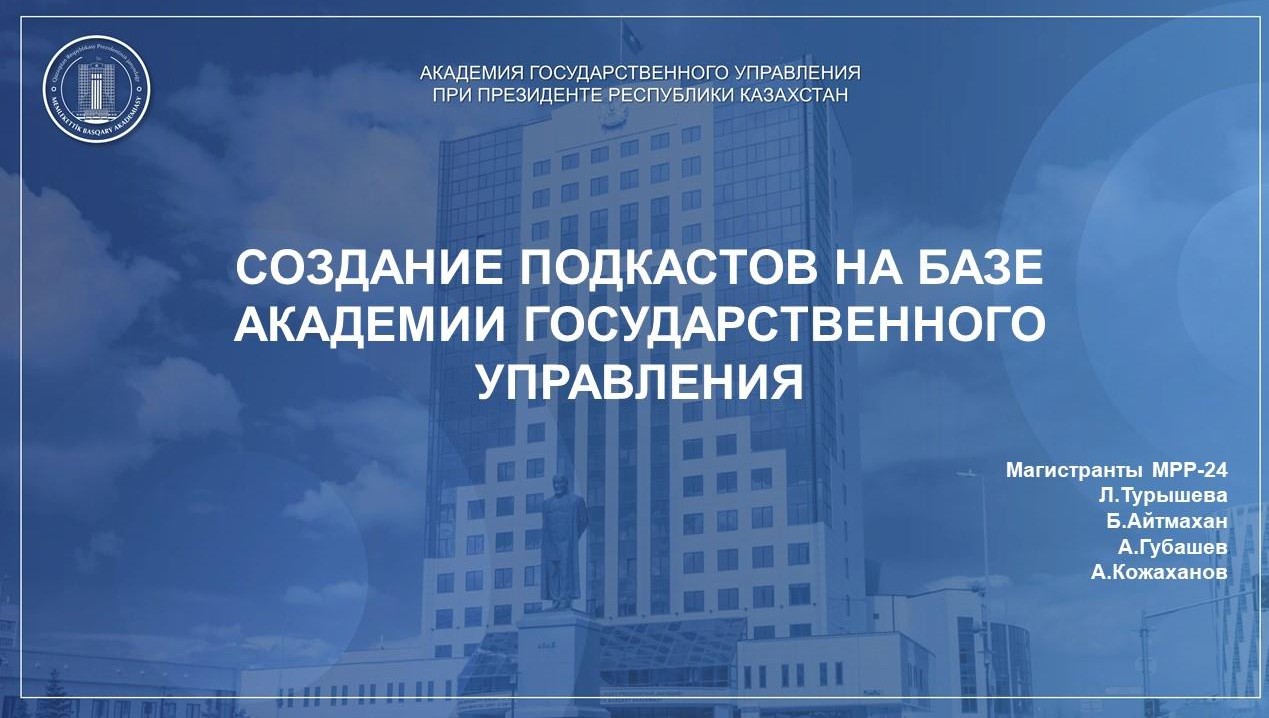 Послание	Главы	Государства Касым-Жомарта Токаева «КОНСТРУКТИВНЫЙ ОБЩЕСТВЕННЫЙ ДИАЛОГ	– ОСНОВА СТАБИЛЬНОСТИ И	ПРОЦВЕТАНИЯ
КАЗАХСТАНА»
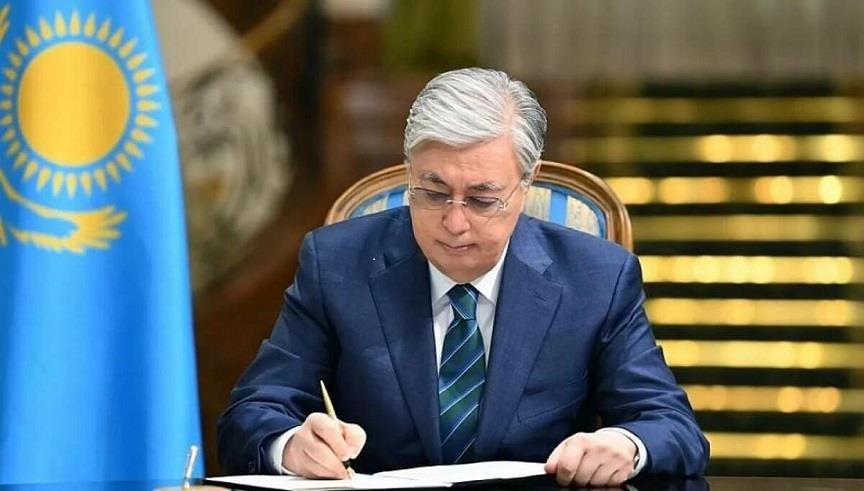 «Наша общая задача – воплотить в жизнь концепцию «Слышащего государства», которое оперативно и эффективно реагирует на все конструктивные запросы граждан.
Только путем постоянного диалога власти и общества можно построить
гармоничное государство, встроенное в контекст современной геополитики. Поэтому необходимо поддерживать и укреплять гражданское общество,
вовлекать его в обсуждение наиболее актуальных общегосударственных задач с целью их решения».
Цели	и	задачи
Цели
Запустить не менее 10 выпусков подкаста для открытого диалога с ключевыми представителями государственного управления до 1 июля 2025 года, чтобы повысить прозрачность и осведомлённость граждан о деятельности госорганов и их будущих инициативах
Задачи
·Разработать формат подкаста, включающий сценарии и
рубрики.
·Наладить сотрудничество с государственными органами и ведущими политическими деятелями для участия в проекте.
·Запустить регулярное производство контента и обеспечить
его продвижение через различные платформы.
·Анализировать обратную связь аудитории для улучшения качества и актуальности подкаста
SWOT и	PEST анализы проекта
Сильные	стороны	(Strengths)
·Экспертность
·Низкие затраты
·Определенная целевая аудитория
·Имиджевая составляющая
Политические	факторы	(Political)
·Поддержка государственных инициатив
·Регуляции
·Имидж госслужбы
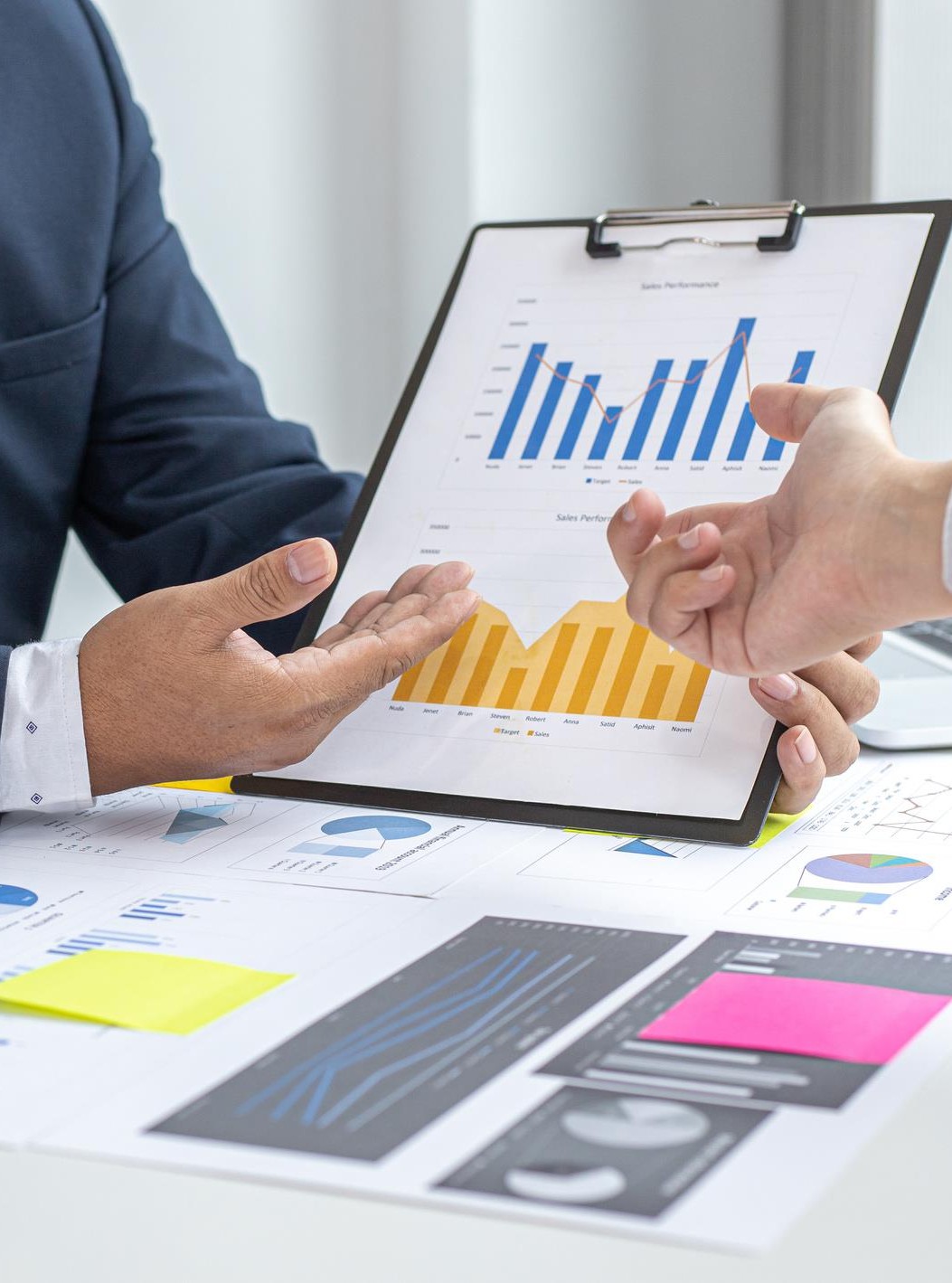 Социальные	факторы	(Social)
·Интерес общества
·Целевая аудитория
·Цифровизация
Возможности	(Opportunities)
·Продвижение идей госуправления
·Международное сотрудничество
·Потенциальные партнёры
Экономические	факторы	(Economic)
·Безбюджетность
·Потенциальный экономический эффект
·Текущая экономическая ситуация
Слабые	стороны	(Weaknesses)
·Ограниченность ресурсов)
·Технические риски
·Малый опыт
Технологические	факторы
(Technological)
·Доступные технологии
·Распространение платформ
·Технические ограничения
Угрозы	(Threats)
·Конкуренция
·Отсутствие интереса аудитории
·Критика
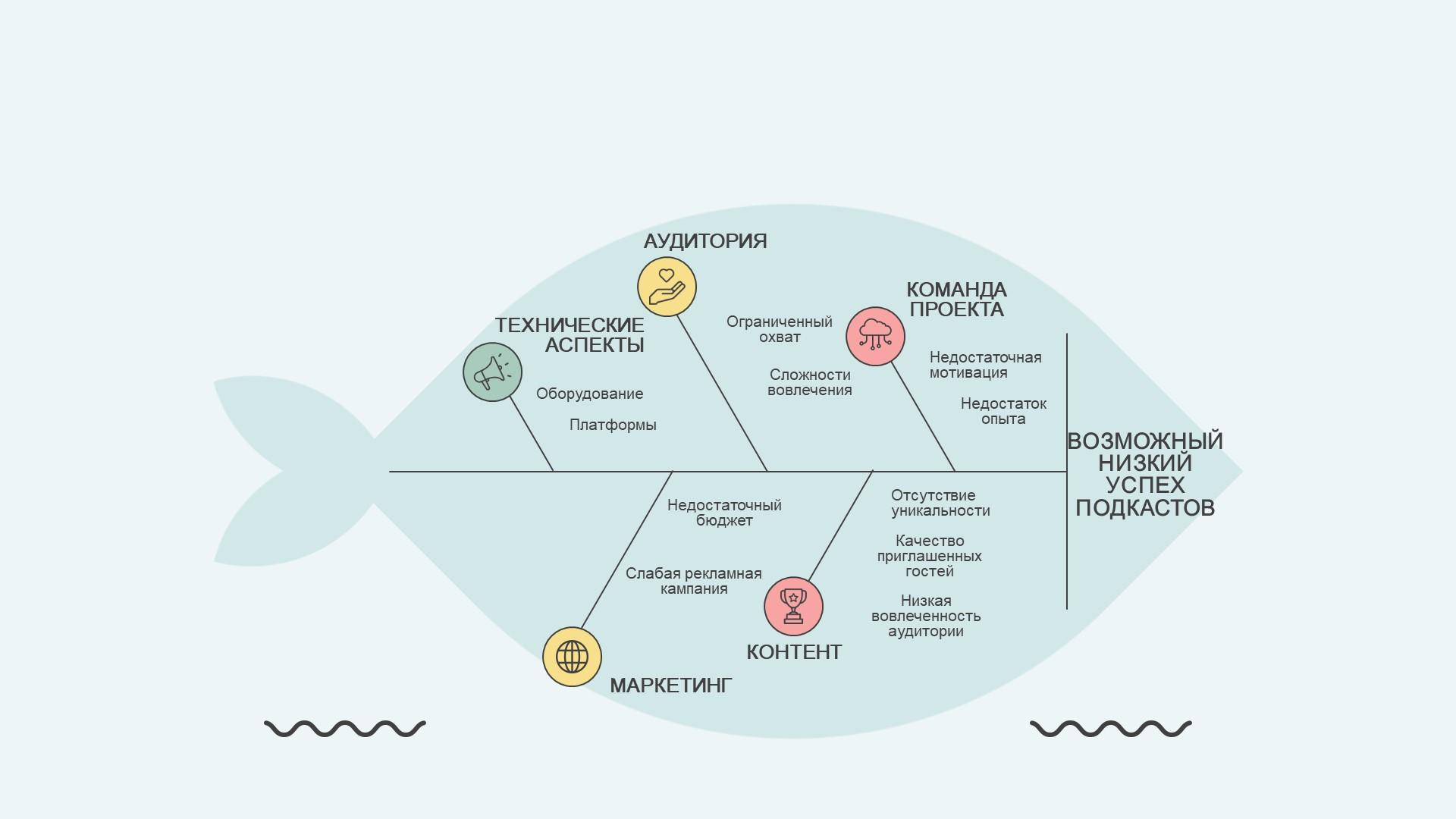 Ishikawa diagram
ВЕХИ	проекта:
Завершение
(июль 2025 года)
Планирование
(январь 2025 года)
Реализация
(февраль-июнь 2025 года)
Инициация проекта
(январь 2025 года)
Проведение записи первого эпизода
Сбор и анализ данных
Разработка
концепции первых эпизодов
Утверждение
концепции проекта, целей и формата подкаста
Монтаж и постпродакшн каждого эпизода
Подготовка аналитического отчёта
Подготовка 	съемочной 	площадки
Сформирование проектной команды (ответственные за сценарии, запись, продвижение)
Размещение эпизодов на платформах
(YouTube, соцсети)
Организация
финальной встречи команды для
обсуждения результатов
Подготовка платформ для публикации
Продвижение контента
Запись и публикация остальных эпизодов
Сетевое	расписание
(в днях)
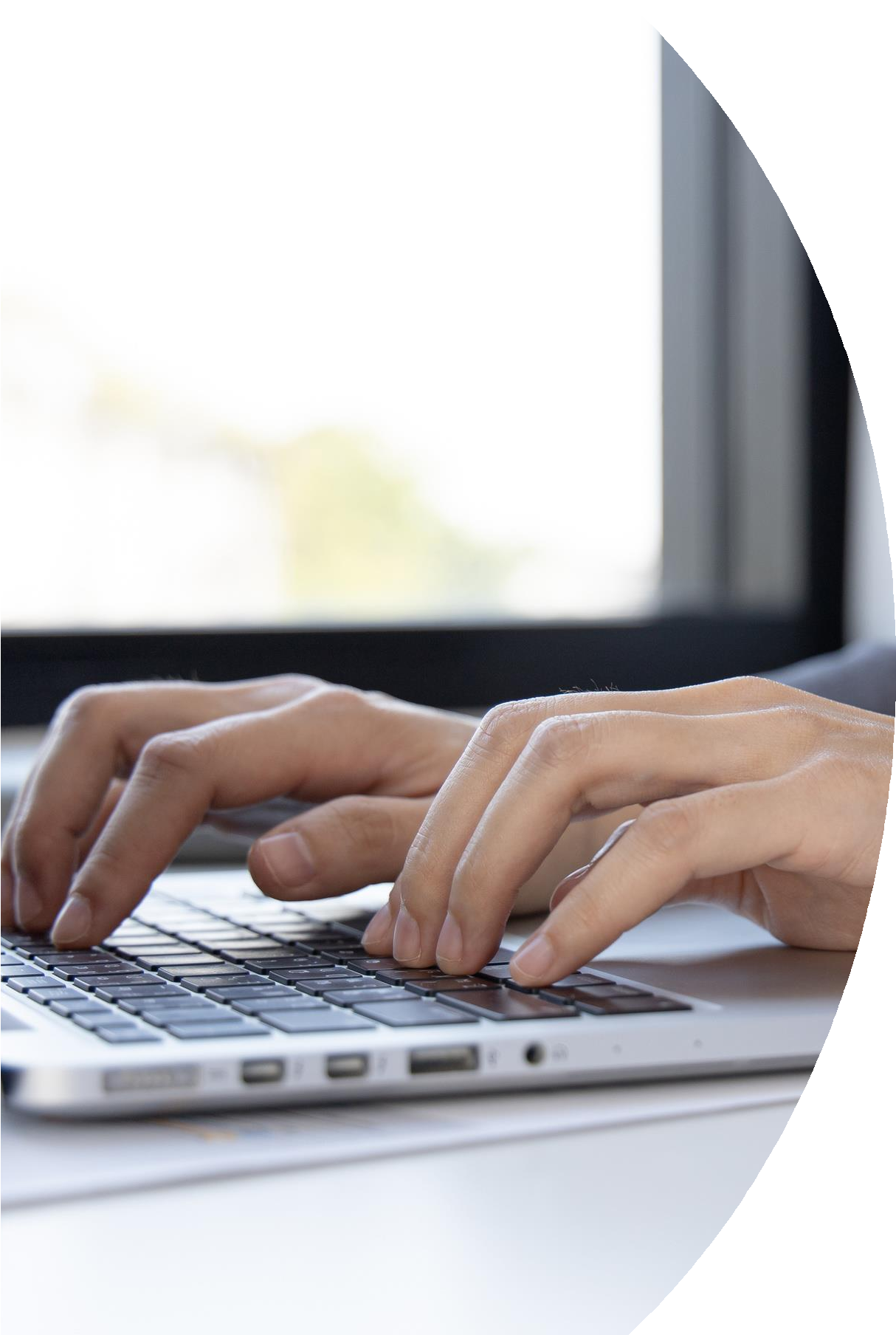 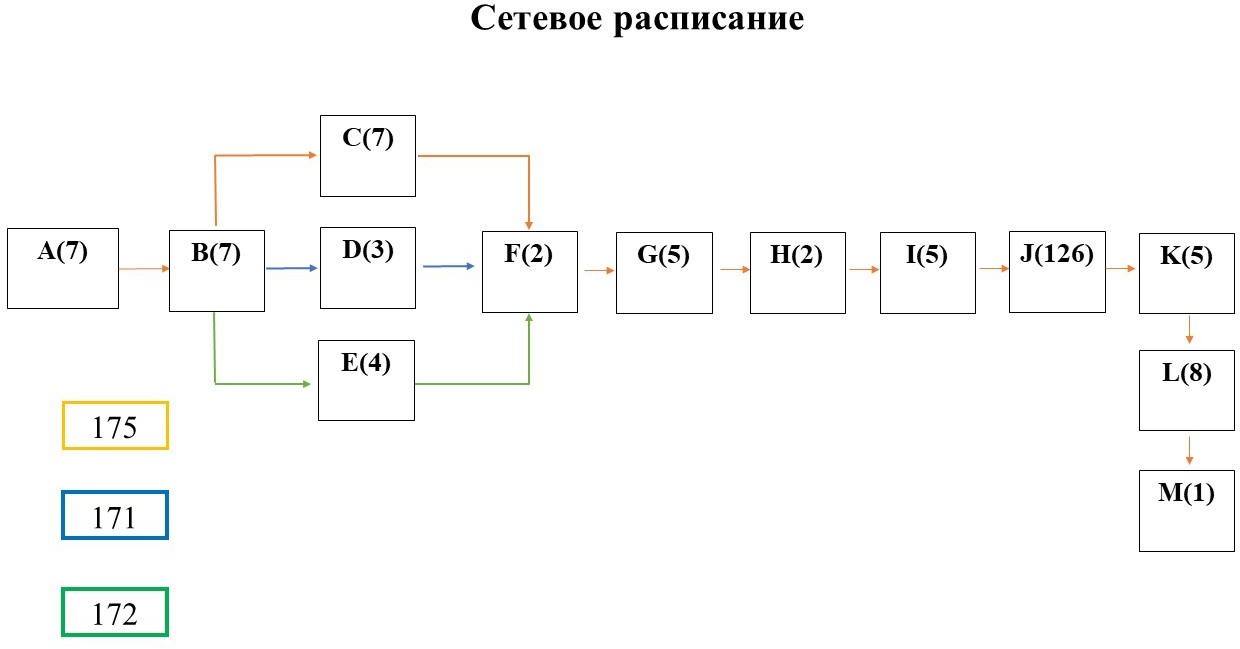 Общая продолжительность: 171-175 дней
KPI проекта	:
Выпуск 10 эпизодов в первом сезоне
(по 30-40 минут каждый)
01
Распространение подкастов через бесплатные платформы
(YouTube, соцсети Академии)
02
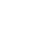 Привлечение целевой аудитории (госслужащие, студенты, общественность)
03
Количество выпущенных эпизодов:
Плановое количество эпизодов за сезон (например, 5-10).
Доля завершённых выпусков в соответствии с изначально запланированным графиком.
Среднее количество просмотров и реакций на платформе:
Среднее количество просмотров/прослушиваний на YouTube и других платформах. Количество реакций (лайки, комментарии, шеры) по каждому выпуску.
Уровень удержания аудитории (средняя продолжительность просмотра/прослушивания).
Количество упоминаний и обратной связи от слушателей:
Количество комментариев с отзывами на платформах.
Количество обращений в социальных сетях, связанных с подкастом.
Число отзывов от целевой аудитории (например, от госслужащих или студентов Академии).
Охват аудитории:
Общее количество уникальных слушателей/зрителей за сезон. География аудитории (распределение по регионам).
Привлечение новых подписчиков на аккаунты Академии в соцсетях.
Уровень вовлечённости аудитории:
Процент зрителей, досмотревших эпизод до конца.
Количество пользователей, которые поделились подкастом.
Среднее количество просмотров за первую неделю после публикации.
Качество взаимодействия с приглашёнными спикерами:
Количество приглашённых гостей высокого уровня (министров, акимов, депутатов и т. д.).
Оценка удовлетворённости гостей участием (например, через анкетирование).
Эффективность продвижения:
Количество публикаций и анонсов, охват через внутренние и внешние каналы. Результаты размещения на бесплатных медиа-платформах и социальных сетях.
Влияние на имидж Академии:
Рост упоминаний Академии в СМИ и социальных сетях благодаря подкасту.
Повышение интереса к образовательным программам Академии (например, увеличение
заявок).
Расширенный список	KPI
проекта
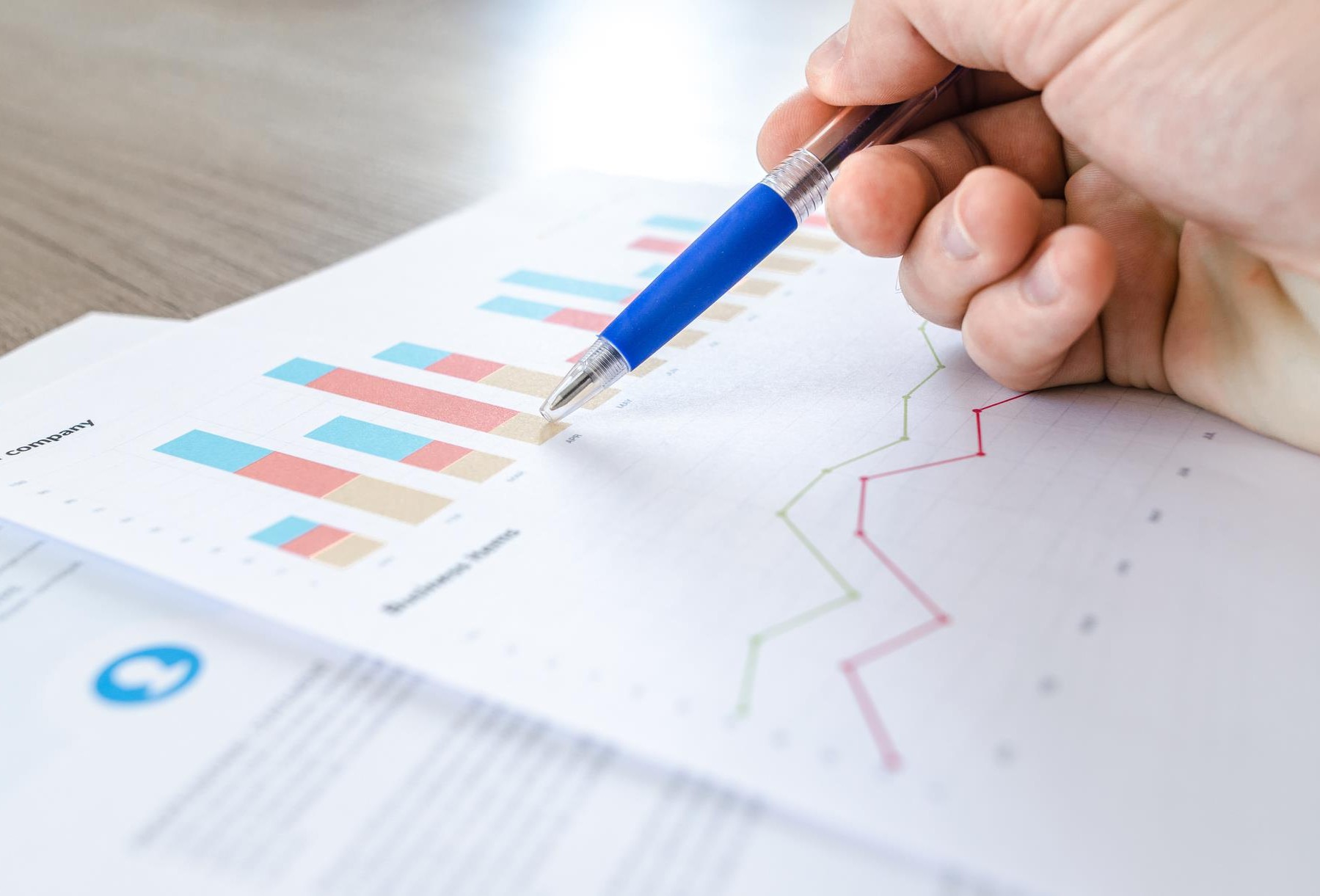 Проект реализуется без финансовых вложений, за счет доступных ресурсов Академии:
Ресурсы	(Cost)
Люди:
Ведущие: сотрудники и студенты Академии, подготовленные к интервью.
Техническая поддержка: сотрудники IT-отдела Академии.

Оборудование:
Использование имеющегося технического оснащения
(камеры, микрофоны, освещение).
Бесплатное ПО для записи и монтажа (например, OBS Studio, DaVinci Resolve).

Площадки:
Бесплатное размещение в соцсетях, на YouTube и других открытых платформах.
Привлечение аудитории через рассылки, сайт Академии и внутренние каналы коммуникации.
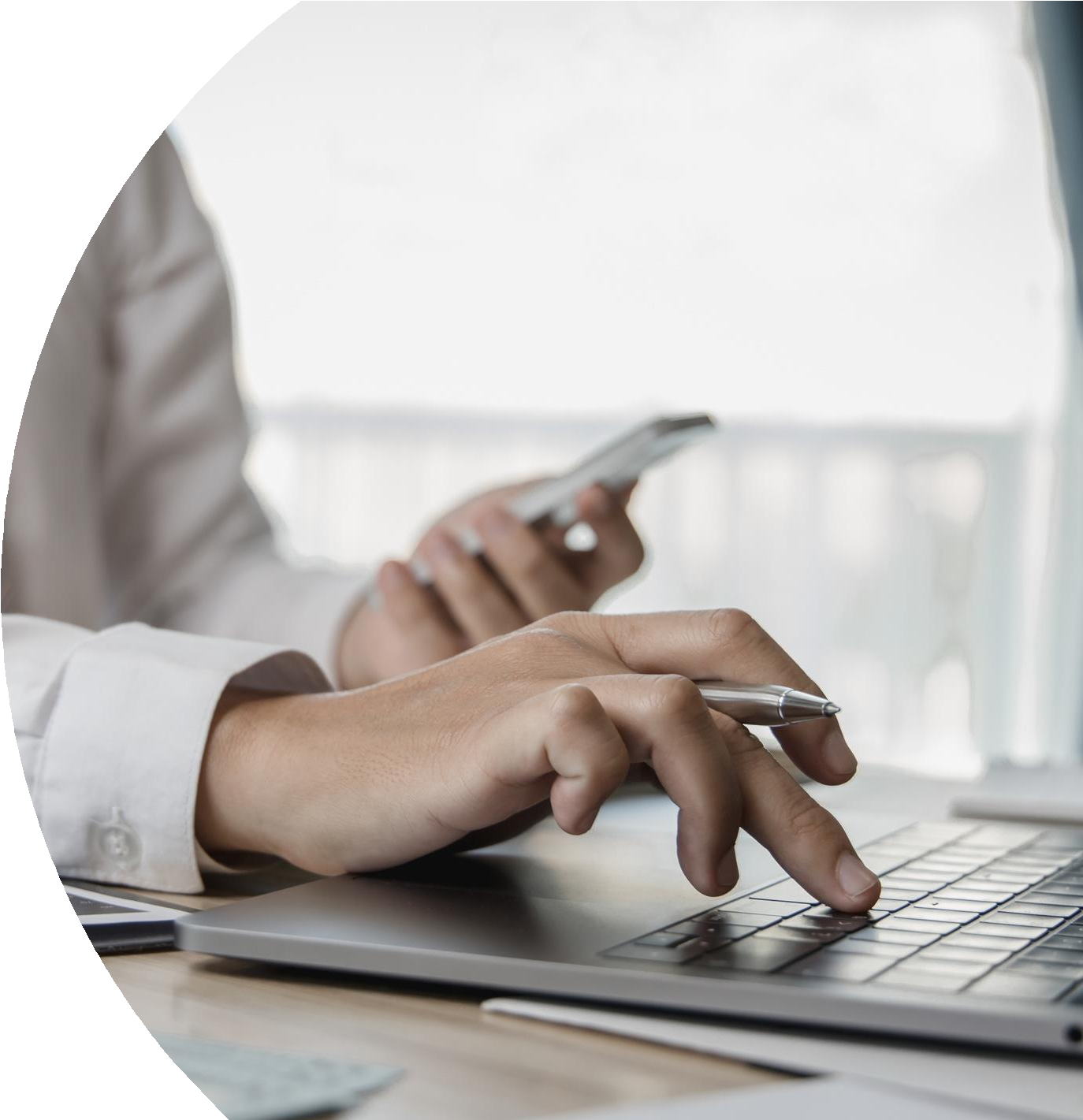 Матрица	заинтересованных сторон	(Минделоу):
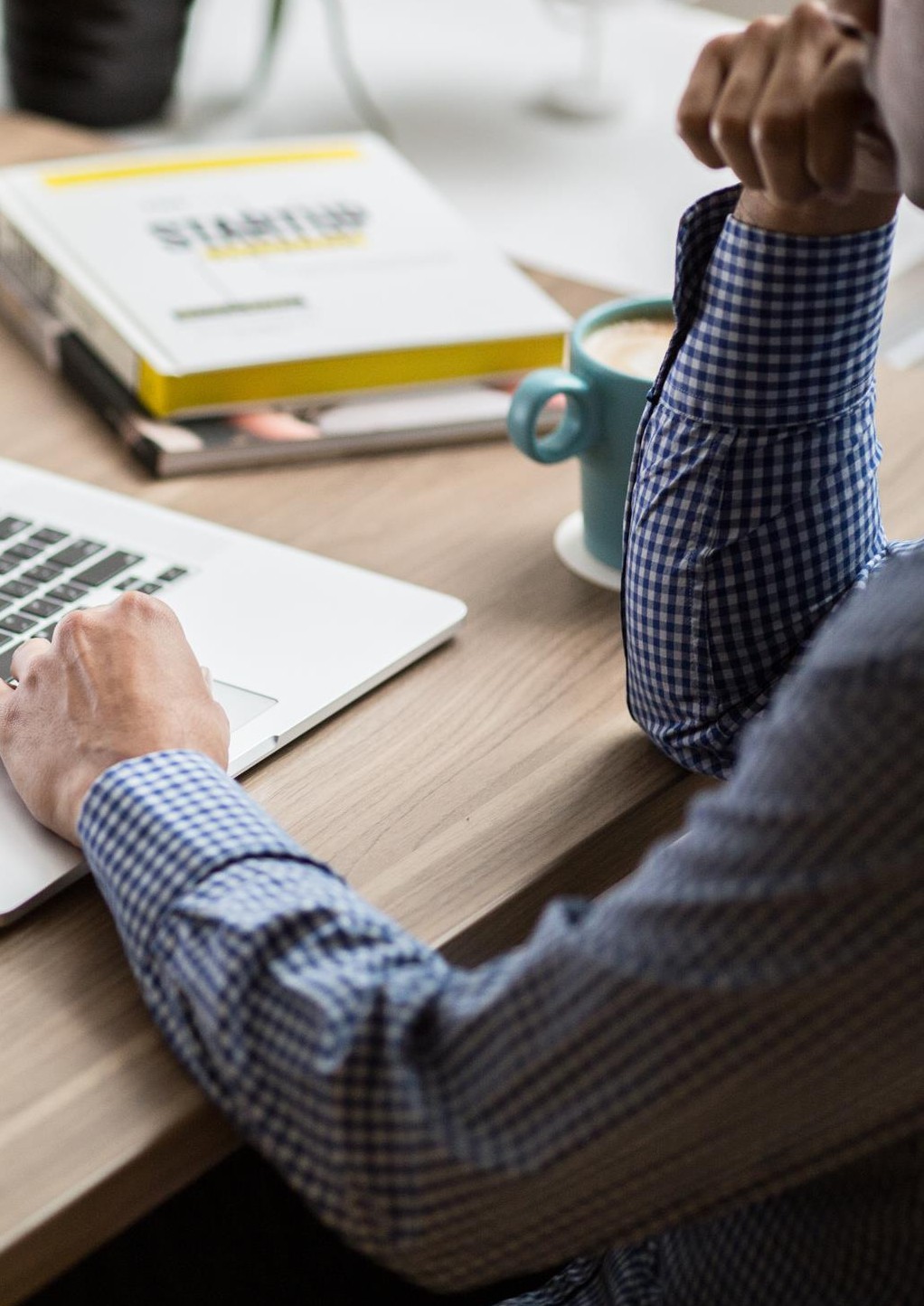 Матрица	ответственности	(RACI)
Легенда:
R – ответственный, A – консультант, C – соисполнитель, I – утверждающий
Журнал	извлечения	уроков
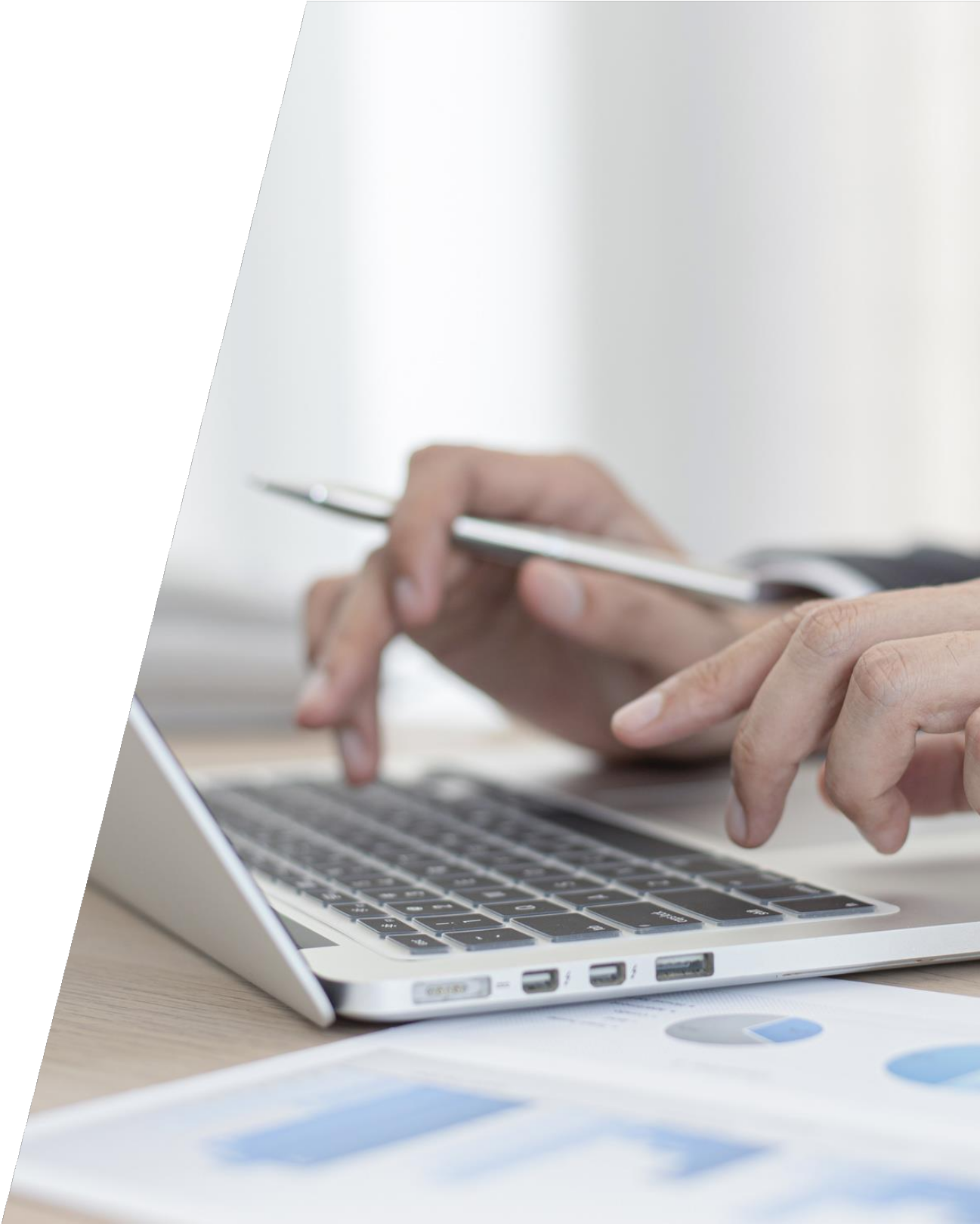 СПАСИБО ЗА
ВНИМАНИЕ!